Linac Status05/15/2012
High Intensity Source 

The insulating tube (conduit) from the  source-rack to the high intensity source 
 was  breaking down (05/14/2012 , 9 AM)

We have rebuilt the conduit (partial) 

The High Intensity source was running for 6 month
Source was rebuild ( full maintenance)

Will be delivering beam to BLIP  by tomorrow morning 

New Polarized Source 

From the Anatoli’s new polarized source we have 4.5 mA (> 10 times)
at Tank 9
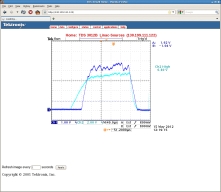 Tank 9
Before RFQ 7 mA
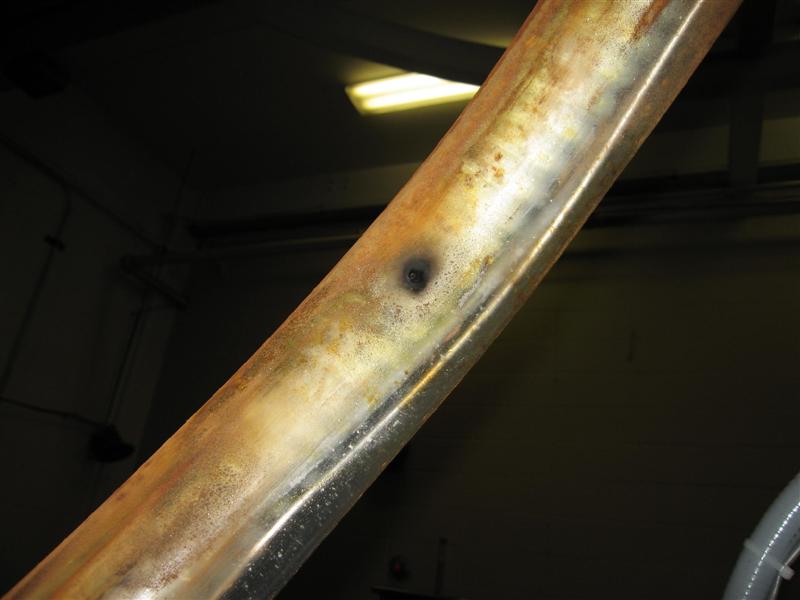 New HV Cage
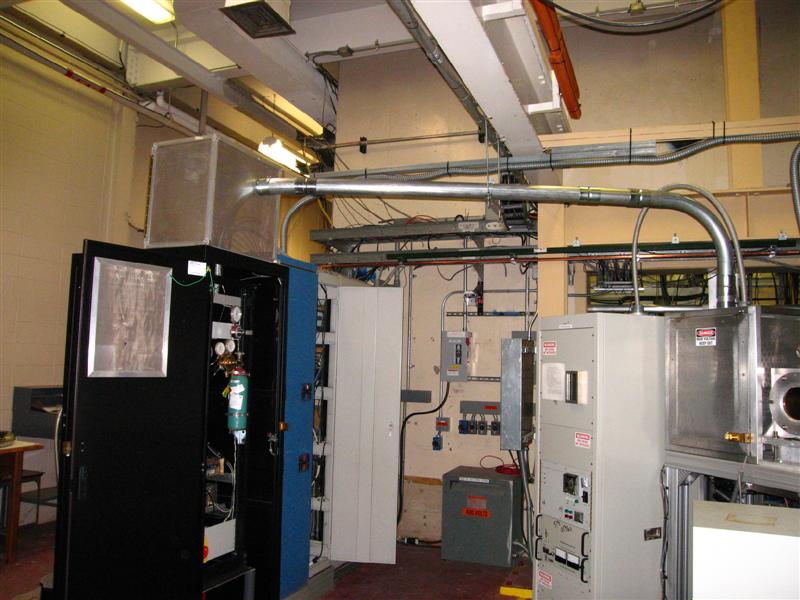 Insulation break down
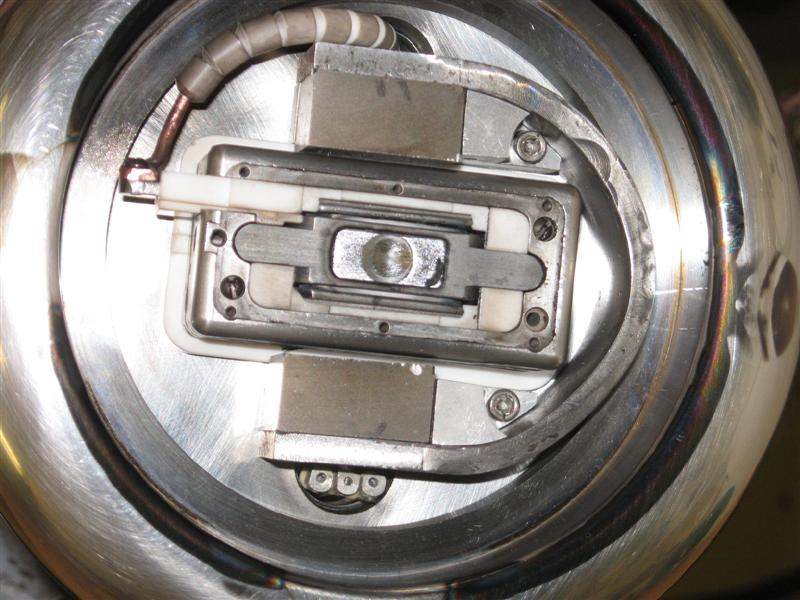 Extractor
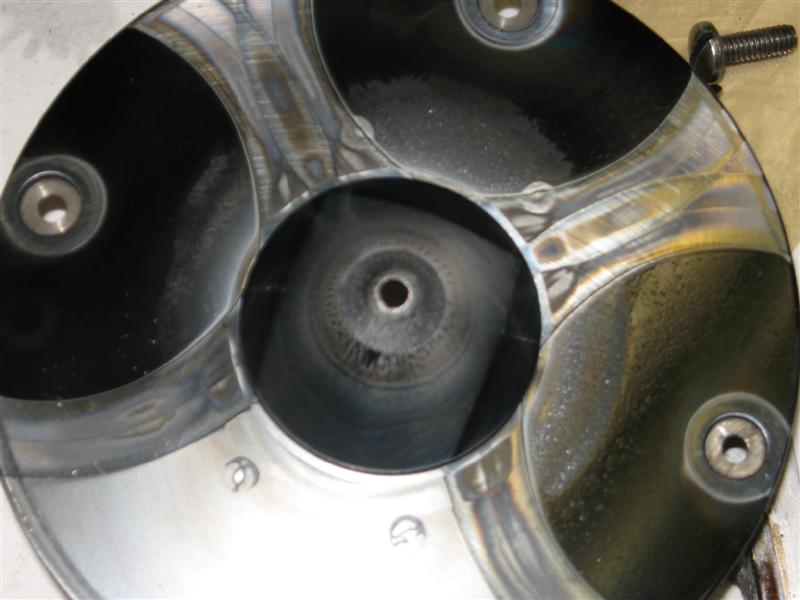 High intensity Ion Source
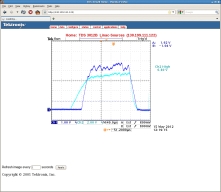